Stabilizing Climate: 
An Energy Efficiency Revolution

November 15, 2010
Nicky Phear
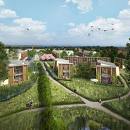 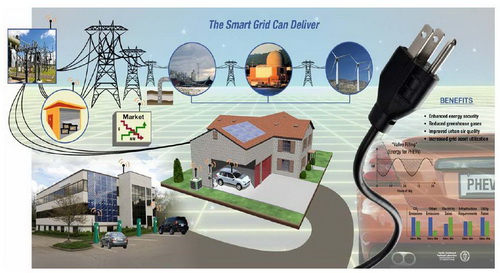 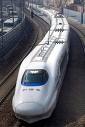 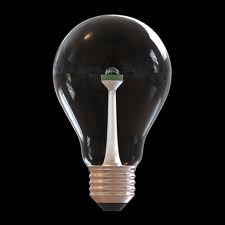 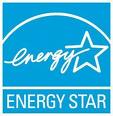 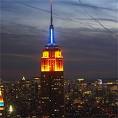 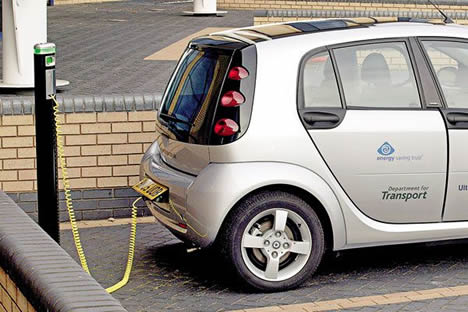 Climate Change Internship OpportunitiesSpring Semester, 2011
Partnering organizations include:
  Ecology Project International 
  The UM Office of Sustainability 
  UM ASUM Sustainability Center 
  Climate Ride 
  Missoula City Greenhouse Gas Advisory Committee 
  The Sustainable Business Council
  City of Missoula Conservation Lands Management
  US Forest Service Northern Region
  Aldo Leopold Research Institute
  Woody Biomass Utilization Program
  Clear Sky Climate Solutions
  The Clark Fork Coalition
Climate Stabilization and the Wedge Solution

1) What target should we set and why?
2) How many wedges will this require, and which ones do you think we should be use?  

3) Discuss the pros and cons of the wedges you select.

4) Choose someone to present your proposal to the class.
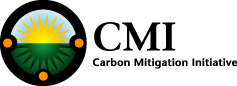 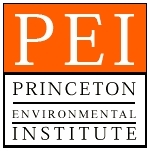 Group #5
Group #2
Group #1
Group #4
Group #3
Group #6
Group #7
Group #10
Group #8
Group #12
Group #11
Group #9
Stabilizing Climate: 
An Energy Efficiency Revolution

November 15, 2010
Nicky Phear
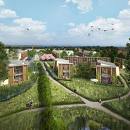 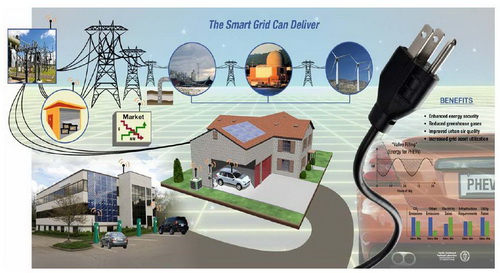 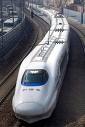 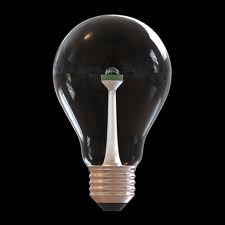 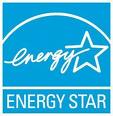 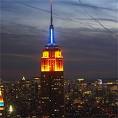 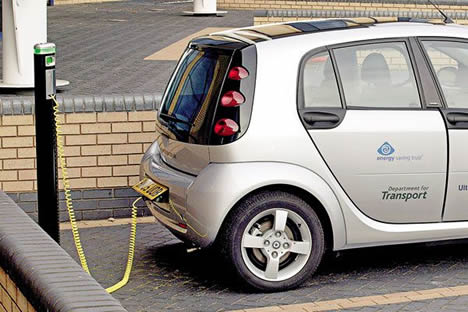 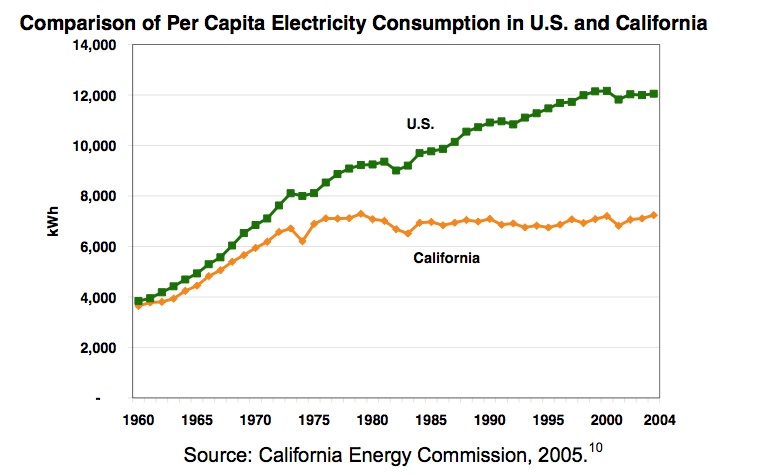 California’s 40 year flat line energy per capita:  

Four reasons:

1. Late 1970’s CA adopted first energy efficiency standards for appliances, equipment, and then new buildings (residential and commercial).  These are updated on a regularly scheduled basis.
2. Late 1970’s CA also adopted system benefits charge.  3% surcharge on all utility bills – heating and electric – residential and commercial. 

Pays for:
CA Energy Commission 
Research and Dev – including Berkeley lab
Subsidizes for retrofits/weatherization 
Subsidizes renewable energy
3. “Flex Your Power” program of rebates – with plenty of advertizing so consumer awareness in these rebates is vast.  Utilities required by law to send out info with energy bill.  Easy and user-friendly rebate programs.
4. DECOUPLING – first state to do this.  Profits linked to how effective energy efficient programs are.  Very aggressive.
Source: McKinsey Global Institute, 2007
Opportunities & GHG Reduction Costs
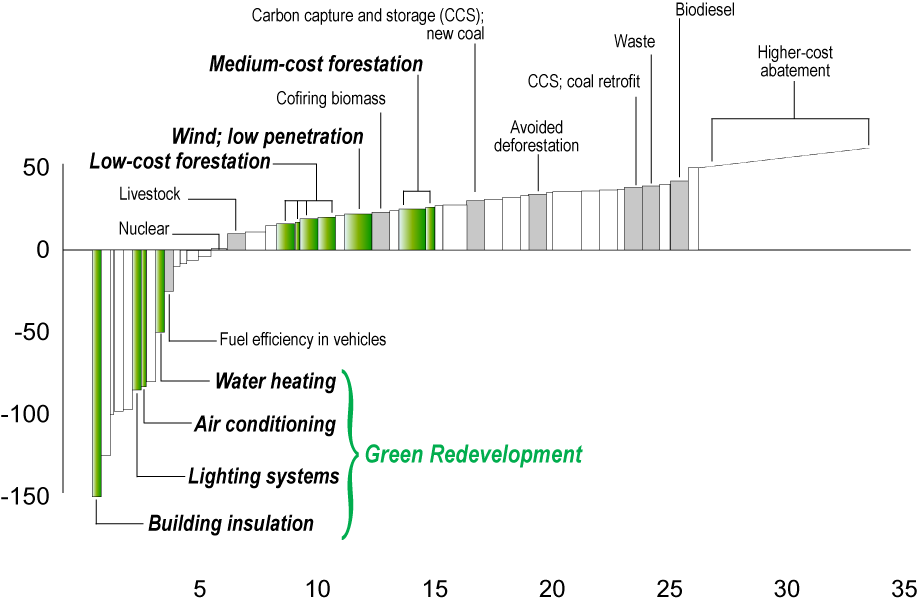 Cost of Abatement, €  per GtCO2e2
Abatement beyond ‘business as usual,’ GtCO2e1 per year in 2030
McKinsey Study: Unlocking Energy Efficiency in the U.S. Economy
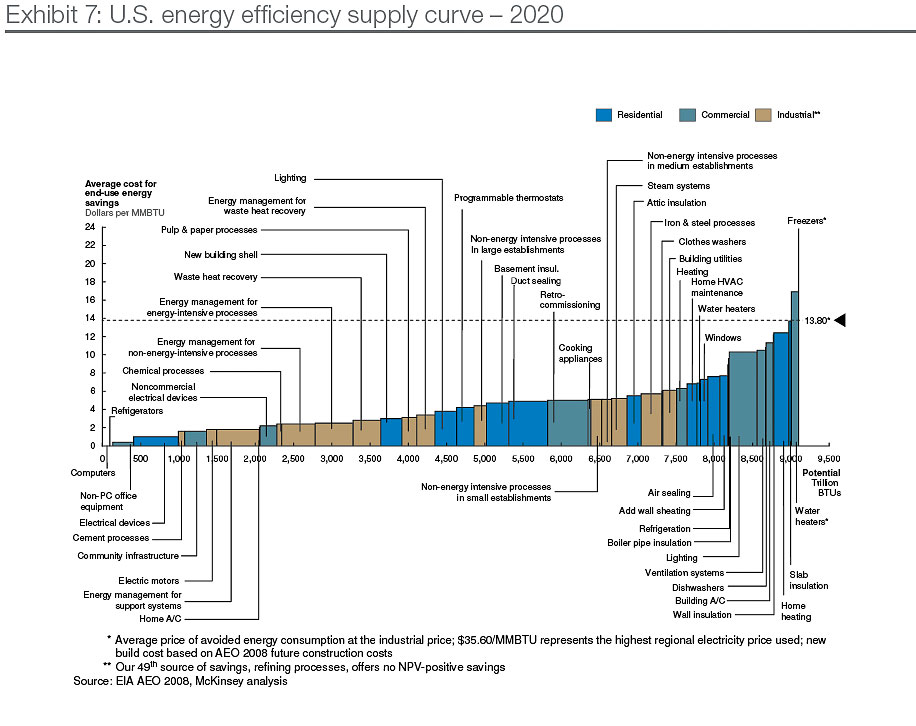 Energy Efficiency
Barriers (why haven’t we done all this yet?)

Measures require substantial upfront investment for savings that accrue over the lifetime of the investment.

Efficiency potential is highly fragmented across millions of locations and billions of devices.

Measuring energy not consumed is by its nature difficult

Inertia 

Consider solutions to these barriers…
Opportunities:

Cheapest way to reduce emissions.

Low technical, economic, and political hurdles.

Benefits start immediately.

Methods lead to job creation.
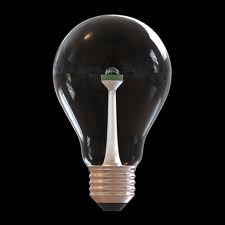 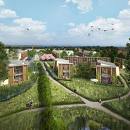 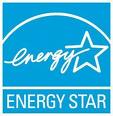 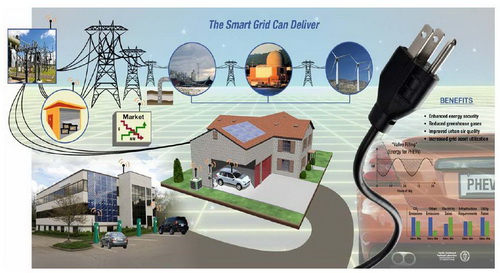 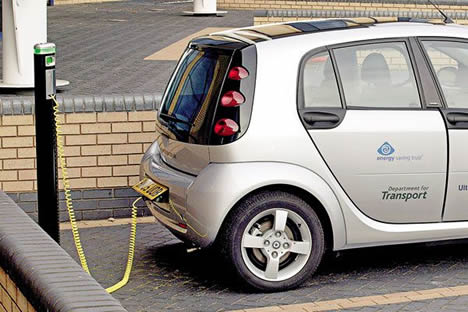 Lester Brown
Plan B 4.0: Mobilizing to Save Civilization
2009 Earth Policy Institute
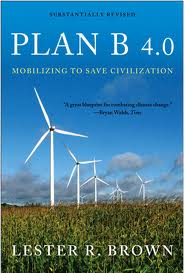 Climate Action Plan
Cut Global Net CO2 Emissions 80% by 2020

Three components:
Raising energy efficiency and restructuring transportation
Replacing fossil fuels with renewables
Ending net deforestation and planting trees to sequester carbon

…to prevent global atmospheric CO2 concentrations from exceeding 400 parts per million, minimizing future temperature rise.
Lighting
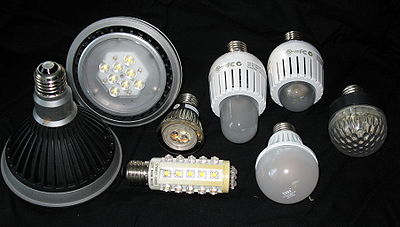 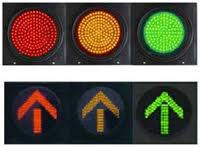 A worldwide switch to highly-efficient lighting would cut electricity use 12%, equivalent to closing 705 of the world’s 2,670 coal-fired power plants. 

Traffic light retrofit to LEDs saves New York City $6,000,000/year.
Lester Brown, Plan B 4.0: Mobilizing to Save Civilization, 2009
Appliances
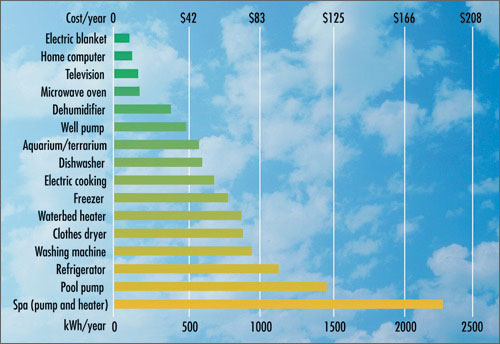 Energy used in appliances in standby mode worldwide account for up to 10% total electricity consumption. 
S. Korea is mandating a 1-watt limit on standby for many appliances.
Japan has a world-leading program that raised efficiency standards boosting computer efficiency by 99%.

Flat screen plasma TVs use easily twice as much electricity as traditional TVs; UK considering banning. TVs account for about 10% of residential energy use in CA.
Lester Brown, Plan B 4.0: Mobilizing to Save Civilization, 2009
Buildings
Retrofits with better insulation and more efficient appliances can cut energy use 20-50%.

A retrofit of the Empire State Building expected to reduce energy use by 38% and energy costs by $4.4 million annually.
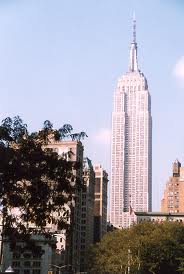 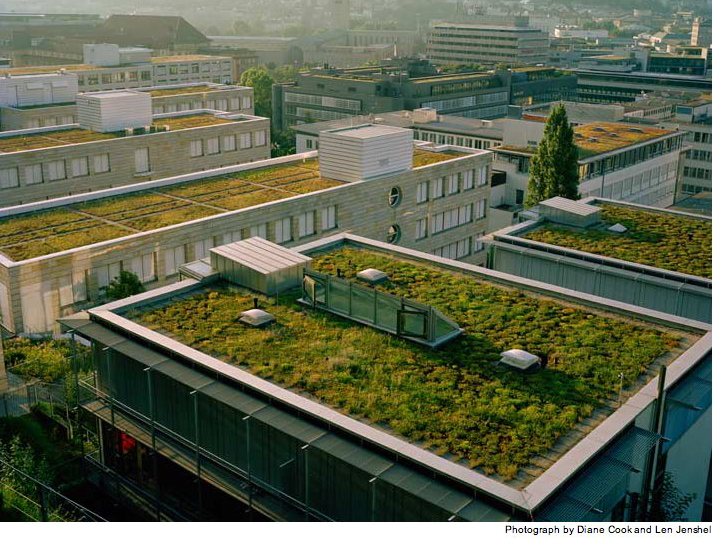 Lester Brown, Plan B 4.0: Mobilizing to Save Civilization, 2009
Living Buildings
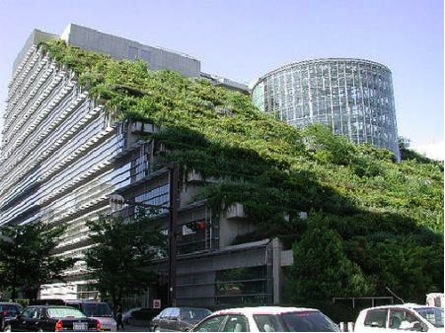 Transportation
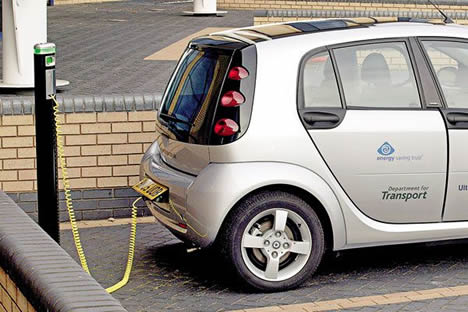 Plug-in hybrid electric vehicles running primarily on electricity generated by the wind and the sun could draw most of their energy during “off peak” hours.
Lester Brown, Plan B 4.0: Mobilizing to Save Civilization, 2009
Transportation
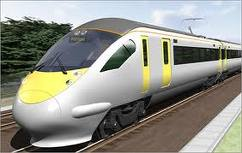 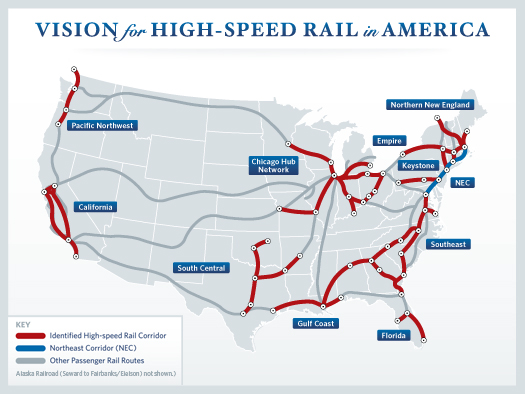 Japan’s high speed rail :
carries a million passengers a day 
travels 3 times faster than cars
late arrivals average 6 seconds
create 1/3 fewer emissions than car travel
Lester Brown, Plan B 4.0: Mobilizing to Save Civilization, 2009
Smart Grid
Link regions rich in wind, solar, and geothermal energy with consumption centers, allow for two way metering, and “smarter” energy use.
Reduce peak power demand: 
dishwasher can be programmed to run at 2 am when power is cheaper
turning off all refrigerators in UK for brief periods of time would save 2,000 MW in the UK, enough to close 4 coal-fired power plants.
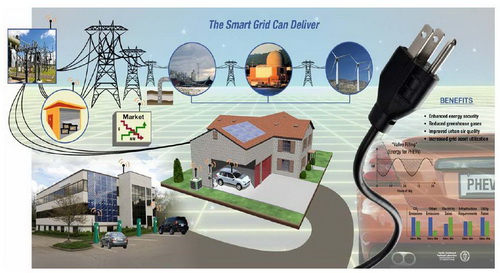 Lester Brown, Plan B 4.0: Mobilizing to Save Civilization, 2009
A New Materials Economy
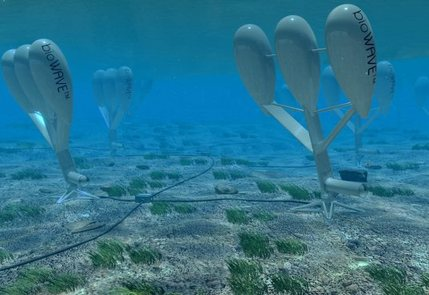 Recycling
Currently only 29% of garbage in USA is recycled.  Florida has boldly set a goal of recycling 75% of waste by 2020.

Finland has banned the use of one-way soft drink containers.
San Francisco mayor has banned the use of city funds to purchase bottled water.
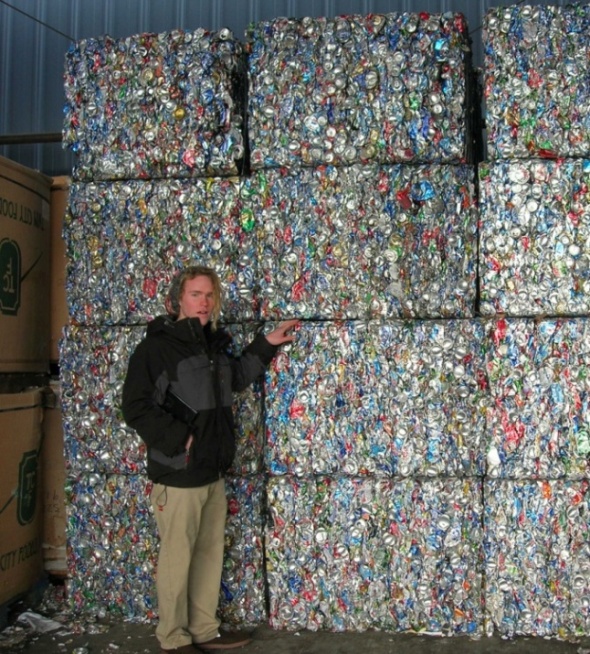 Lester Brown, Plan B 4.0: Mobilizing to Save Civilization, 2009
Plan B Energy Efficiency Measures
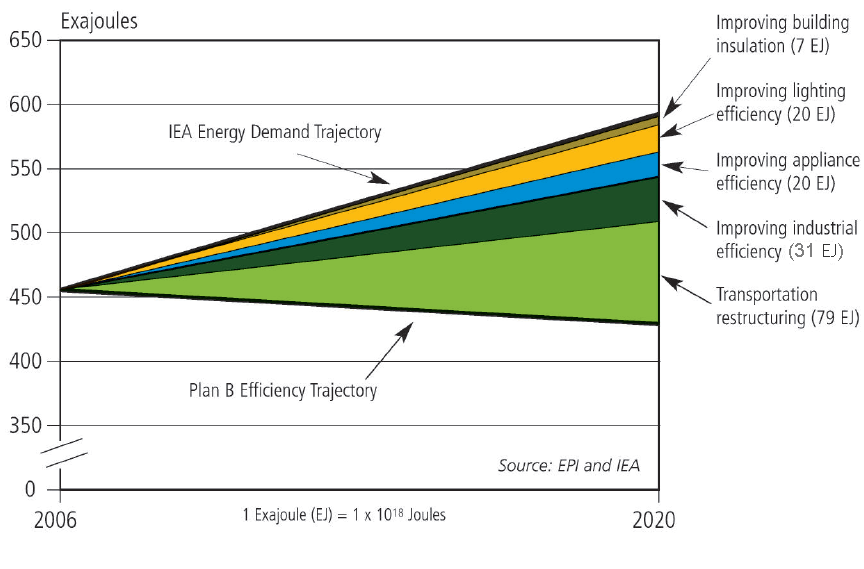 The American Council for an Energy Efficient Economy has released new rankings for state efficiency efforts. California is No. 1. Wyoming last. 
(October 21, 2009)
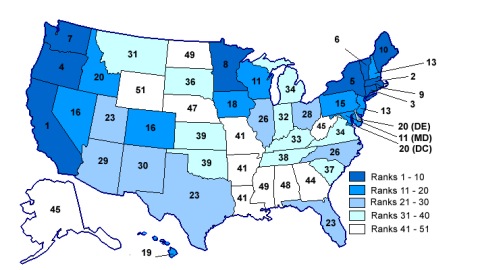